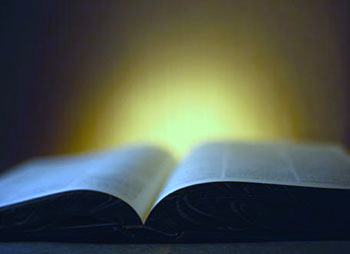 God’s  Promise  for the week
“…all peoples see
 His glory” 
                (Ps 97:6b)
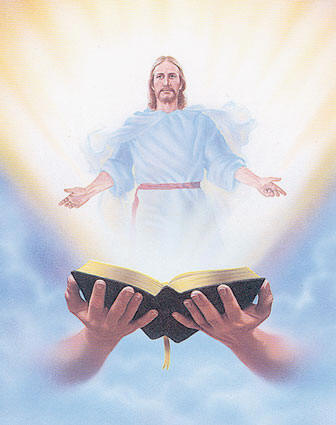 Welcome
Guest
ANNOUNCEMENTS
August 4, 2017
September 2017MAGNIFICAT ISSUE
is available for 
distribution tonight 
at the Auditorium.
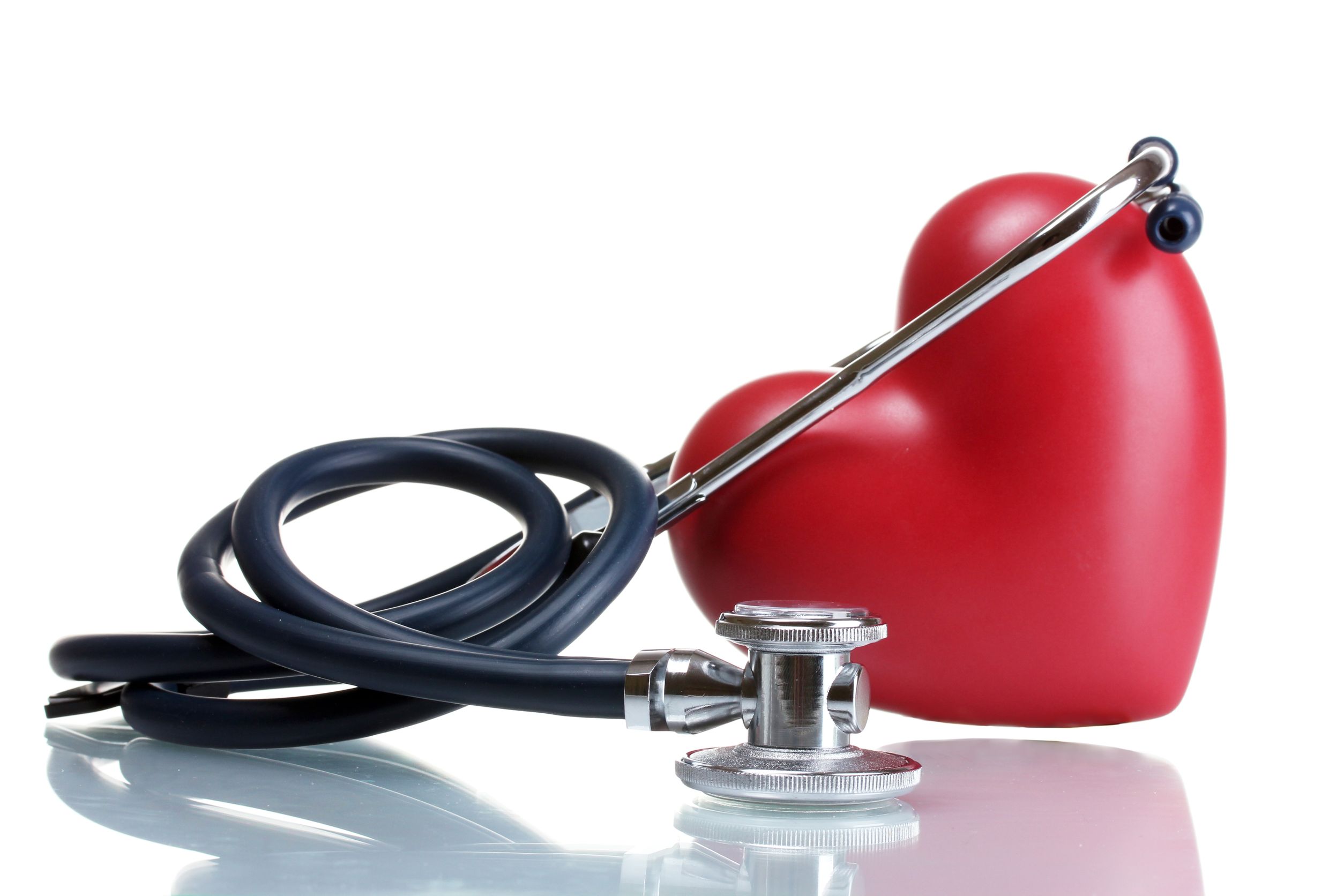 Health & Wellness 
Awareness day
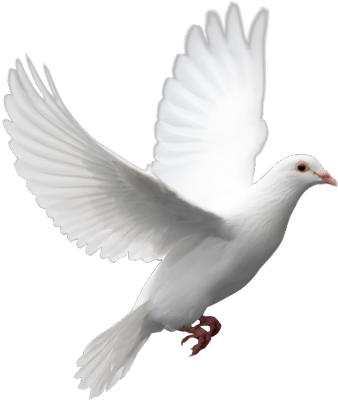 Tonight at the 
 auditorium during fellowship.
[Speaker Notes: Free medical consultations, blood pressure and blood sugar screenings and health tips to be provided by volunteer medical professionals Every First Friday.
Begins on Friday, February 3, 2017]
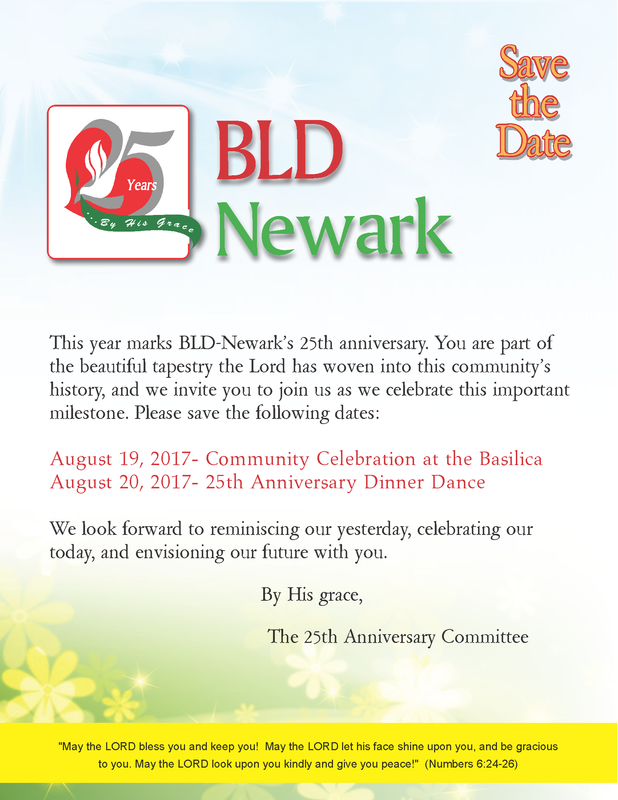 August 19, 2017 
Community Celebration at the 
Divine Mercy Parish
August 20, 2017 
25th Anniversary Dinner Dance
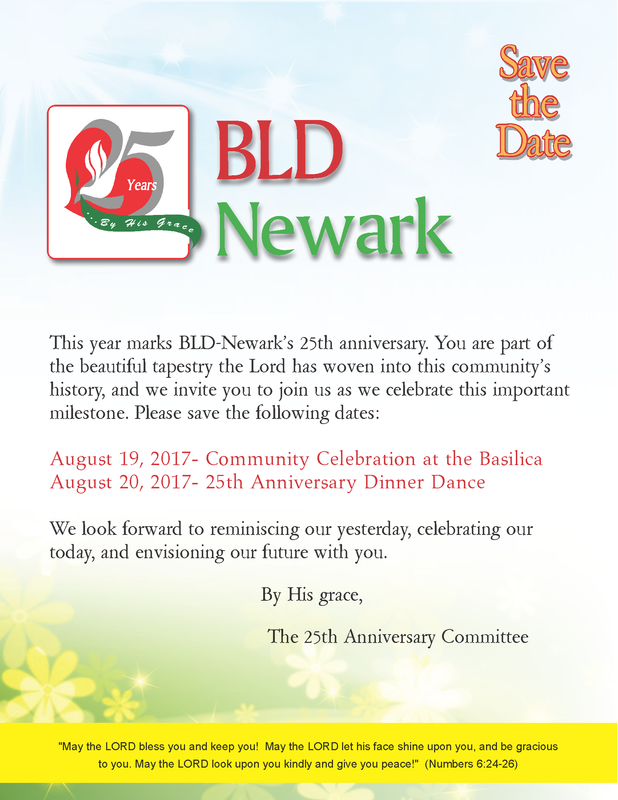 [Speaker Notes: Please Read:

1) If  you  haven’t  done  so  yet,  but  are  planning  to  attend,  
please    send    in    your    RSVP    for    the    Community Celebration. 

(2)  Regarding the 25th Anniversary Dinner Dance on Aug 20, please turn in ticket remittances to the members of the sponsoring class, ME 40, as soon as possible. 

They will have a table set up for this at fellowship.]
Marshaling 
Schedule
AUG  11, 2017
Management
Apostolate
ORDER
“Listen to him.”

        (Mt 17:5b)
DIRECTION
Profess the truth that binds the community together